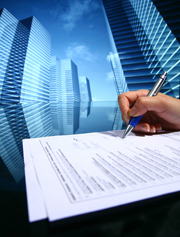 Compraventa directa
MARCO NORMATIVO
Ley 29151: “Ley General del Sistema Nacional de Bienes Estatales”

Reglamento de la Ley General del Sistema Nacional de Bienes Estatales, aprobado mediante el Decreto Supremo N° 007-2008-VIVIENDA

Directiva N° 006-2014/SBN: “Procedimiento para la aprobación de la venta directa de predios de dominio privado estatal de libre disponibilidad”
COMPETENCIAS
Artículos 32 al 34, 74 y 75 del Reglamento de la Ley General del Sistema Nacional de Bienes Estatales.
REGLAS BÁSICAS
OPINIÓN TÉCNICA 
Documentación que contiene el Expediente:

Solicitud de venta directa y requisitos que sustentan la causal
Informe de Calificación favorable de la solicitud de venta directa
Plano perimétrico-ubicación del predio, en coordenadas UTM
Memoria descriptiva del predio.
Fotografías del predio.
Copia de la Partida Registral del predio estatal.
Tasación del predio e informe de conformidad de la entidad
Copia de las publicaciones de la solicitud de venta directa efectuadas en los diarios.
Informe Técnico Legal de la entidad titular del predio, CONTENIENDO LA OPINIÓN PARA LA VENTA DIRECTA.  
Proyecto de resolución.
Artículo 6.12 de la Directiva N° 006-2014/SBN
REGLAS BÁSICAS
OPINIÓN TÉCNICA 

La opinión técnica de la SBN se circunscribe únicamente a la verificación del cumplimiento de los requisitos que exige el procedimiento de venta directa. 

Es exclusiva responsabilidad de la entidad pública la oportunidad en efectuar la venta directa y veracidad de la documentación remitida, así como de la valorización del predio.

El vencimiento de la tasación en esta etapa del procedimiento, no impide la emisión de la opinión técnica, la cual debe ser con cargo a que la entidad realice la actualización de la respectiva tasación.
Artículo 6.12 de la Directiva N° 006-2014/SBN
REGLAS BÁSICAS
Compraventa directa: Acto sobre bienes estatales de dominio privado.

Garantías del SNBE:
La disposición de inmuebles de dominio privado estatal a favor de particulares debe ser a título oneroso y a valor comercial.
La venta vía subasta pública es la regla.
La compraventa directa es la excepción.
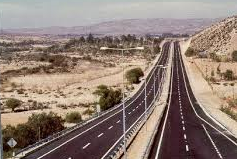 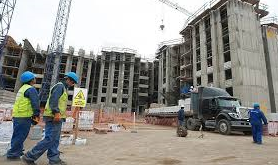 Literal d) y e) del artículo 7 de la Ley General del Sistema Nacional
de Bienes Estatales.
CAUSALES
Es posible la compraventa directa únicamente en los siguientes supuestos:
Cuando la única forma de acceder al predio es a través de un predio de propiedad del solicitante, con el cual es colindante. 	
	(Partida registral, plano del certificado de búsqueda catastral, otros)

Cuando se planea ejecutar sobre el predio un proyecto de interés nacional o regional. 
	(Resolución que declara viable el proyecto de interés nacional o regional)
Artículo 77 del Reglamento.
CAUSALES
Es posible la compraventa directa únicamente en los siguientes supuestos:
Cuando exista posesión-actividad (consolidada) del predio, 	compatible con la zonificación, desde el 24 de noviembre de 2010.
	(Constancia de posesión, acta de inspeccción judicial, declaración y pago 	del 	impuesto predial realizados en la fecha que corresponde, certificado 	de 	zonificación o 	parámetros urbanísticos, otros)  

d)	Cuando exista posesión-control desde el 24 de noviembre de 2005.
	(Constancia de posesión, acta de inspección judicial, declaración y pago del 	impuesto predial realizados en la fecha que corresponde, otros)
Artículo 77 del Reglamento.
CAUSALES
Es posible la compraventa directa únicamente en los siguientes supuestos:
Cuando el predio solicitado tiene un área inferior a la del lote normativo y es colindante a un predio de propiedad del solicitante.
	(Certificado de parámetros urbanísticos, partida registral, otros)

f)	Otros supuestos regulados por leyes especiales.
Artículo 77 del Reglamento.
CAUSAL “C” O “POSESIÓN CONSOLIDADA”
Elementos:
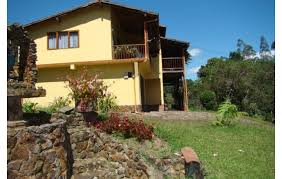 1)		Área delimitada en su totalidad con obras civiles (inspección técnica).

2)		El predio debe estar siendo destinado a una determinada actividad socio-económica en su mayor parte (inspección técnica).

Actividad compatible con la zonificación (acreditación documental).

4)		Antigüedad de la posesión: desde el 24 de noviembre de 2010 (acreditación documental).
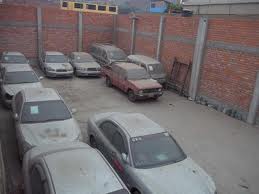 CAUSAL “D” O “ACTIVIDAD POSESORIA”
Elementos:
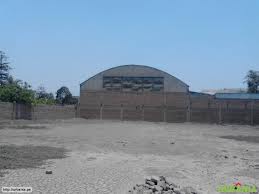 Área delimitada en su totalidad por obra civil de carácter permanente, de tal forma que restrinja el acceso de manera efectiva de terceros, es decir, hay una protección, custodia o conservación (inspección técnica).

2)		Antigüedad de la posesión: desde el 24 de noviembre de 2005 (acreditación documental).
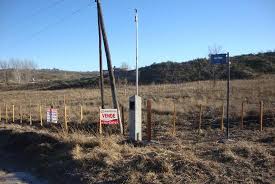 ETAPAS DEL PROCEDIMIENTO1. Calificación de la solicitud
Verificación de requisitos (documental):
Indicación de la causal y documentación que acredite su 	cumplimiento
	Partida Registral
Documentos Técnicos (En caso la solicitud sea sobre parte de un predio inscrito): Plano Perimétrico-Ubicación / Memoria Descriptiva
ETAPAS DEL PROCEDIMIENTO1. Calificación de la solicitud
Falta de documentos:
Oficio requiriendo subsanación en un plazo de 15 días hábiles .
(Excepcionalmente puede ser prorrogado por 15 días hábiles adicionales si se solicita dentro del plazo)
Resolución que declara
INADMISIBLE la solicitud
NO 
PRESENTA
ETAPAS DEL PROCEDIMIENTO1. Calificación de la solicitud: EVALUACIÓN TÉCNICA
DERECHOS MINEROS
INGEMMET
IDENTIFICACIÓN DE RESTRICCIONES
CURSOS DE AGUA Y FAJAS MARGINALES 
ANA
ZONIFICACION MUNICIPAL 
MUNICIPALIDADES
ZONA  DE PLAYA
   PROTEGIDA 
SBN / DICAPI
PREDIO OCUPADO POR TERCEROS
INSPECCIÓN DE ENTIDAD TITULAR
TENDIDO ELÉCTRICO DE ALTA TENSIÓN

DUCTOS DE HIDROCARBUROS

MINISTERIO DE ENERGÍA Y MINAS
ÁREAS NATURALES PROTEGIDAS  
MINAM (SERNANP)
PATRIMONIO CULTURAL 
MINISTERIO DE CULTURA
DUPLICIDAD REGISTRAL
SUNARP
SECCIONES VIALES  
PLAN VIAL MUNICIPAL PROVIAS
PROCESOS JUDICIALES
ETAPAS DEL PROCEDIMIENTO1. Calificación de la solicitud
Causales de improcedencia:
Predio de dominio público
	(artículo 73 de la Constitución).
Predio no inscrito en RRPP
	(artículo 48 del Reglamento).
Predio no es de libre disponibilidad.
Resolución que declara
IMPROCEDENTE la solicitud
Si hay cumplimiento de la causal invocada, ¿podría denegarse el pedido?
Artículo 77 del Reglamento:
	(…) El cumplimiento de las causales no obliga por sí misma a la aprobación de la venta, pudiendo ser denegada por razones de INTERÉS PÚBLICO u otras situaciones de IMPORTANCIA COLECTIVA.
Ejemplos:
Una entidad pública tiene planificado desarrollar sobre el predio alguna finalidad de interés público (numeral 5.5 de la Directiva N° 006-2014/SBN).
Sobrevienen pedidos de privados que involucran una finalidad de interés público sobre el predio: cesión en uso (proyecto de desarrollo social, cultural o deportivo), superficie o usufructo (en ambos casos, sustentados en proyectos orientados a aprovechamiento económico y social del bien). 
Situaciones de riesgo no mitigable.
Administrado se encuentra desarrollando actividades ilícitas en el predio.
Resultado POSITIVO de la calificación formal (De gabinete):
Predio con las siguientes características:
De propiedad de o administrado por la entidad que conoce el procedimiento.
De dominio privado.
Inscrito en RRPP.
De libre disponibilidad.
No haya razón de interés público para 
	denegar el pedido.
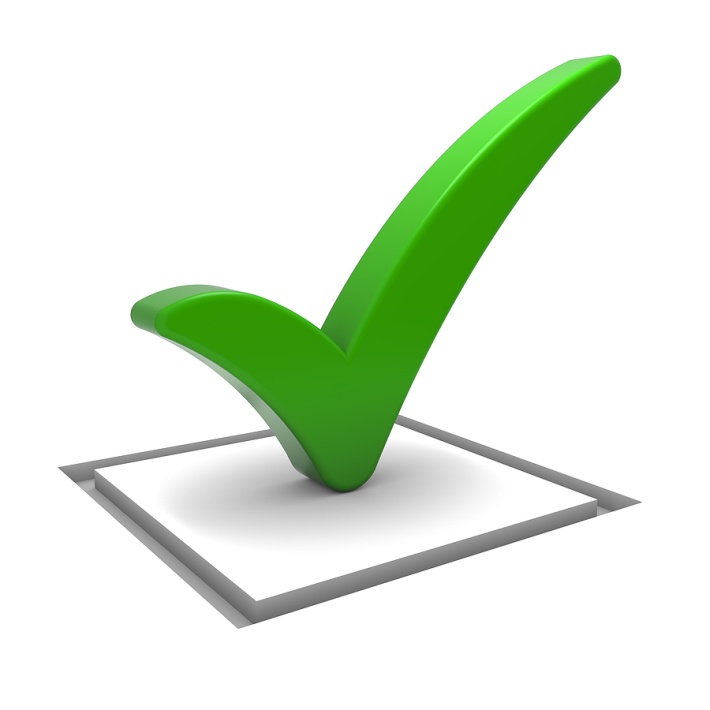 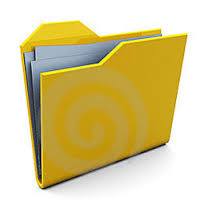 2: Inspección técnica
Finalidades:
Verificar en campo el cumplimiento de la causal invocada (ejemplo: posesión).
Completar el análisis técnico (ejemplo: advertir condición de dominio público).


Si se verifica que no se cumple causal invocada o se advierte que el predio es de dominio público o no es de libre disponibilidad:
Resolución declarando
IMPROCEDENTE la solicitud
3: Calificación sustantiva
Informe:
Elaborado por un abogado y un ingeniero o arquitecto.
Contiene la evaluación técnico-legal que sustenta y concluye que el predio es de propiedad de o administrado por la entidad que conoce el procedimiento, es de dominio privado, se encuentra inscrito en RRPP, es de libre disponibilidad, y no está destinado a un proyecto de interés público o importancia colectiva.
Contiene la evaluación técnico-legal que sustenta y concluye que el administrado cumple con la causal del compraventa directa invocada.
Incluye Análisis Costo-Beneficio.
4: Conformidad de la venta
GORES respecto de predios de su propiedad:
	Consejo Regional autoriza la continuación del procedimiento (literal i del artículo 14 de la Ley Orgánica de Gobiernos Regionales); luego de lo cual, se comunica calificación favorable al administrado.

GORES con funciones transferidas respecto de predios de propiedad del Estado y entidades del Sistema respecto de predios de su propiedad:
	Titular de la entidad emite conformidad para continuar con el procedimiento; luego de lo cual, se comunica calificación favorable al administrado.
5: Saneamiento
6: Tasación
7: Publicidad del procedimiento
Se remite esquela a administrado, en la cual se indica: área, ubicación, partida registral y valor de tasación del predio, nombre del administrado, y de ser el caso, zonificación, cargas y gravámenes del predio.
El administrado debe publicar una sola vez la esquela en el Diario oficial El Peruano y en otro de mayor circulación en la región en la que se ubica el predio. Asimismo, la esquela deberá ser publicada en el portal web de la SBN y de la entidad.
Finalidades:
En la esquela se invita a que cualquier tercero que se considere afectado en algún derecho real que tuviere sobre el predio, formule su OPOSICIÓN debidamente fundamentada en el plazo de 10 días hábiles.
A su vez, en caso se trate de la causal d) o e), en la esquela también se invita a que cualquier tercero interesado pueda presentar una MEJOR OFERTA dentro del plazo de 10 días hábiles.
7: Publicidad del procedimiento
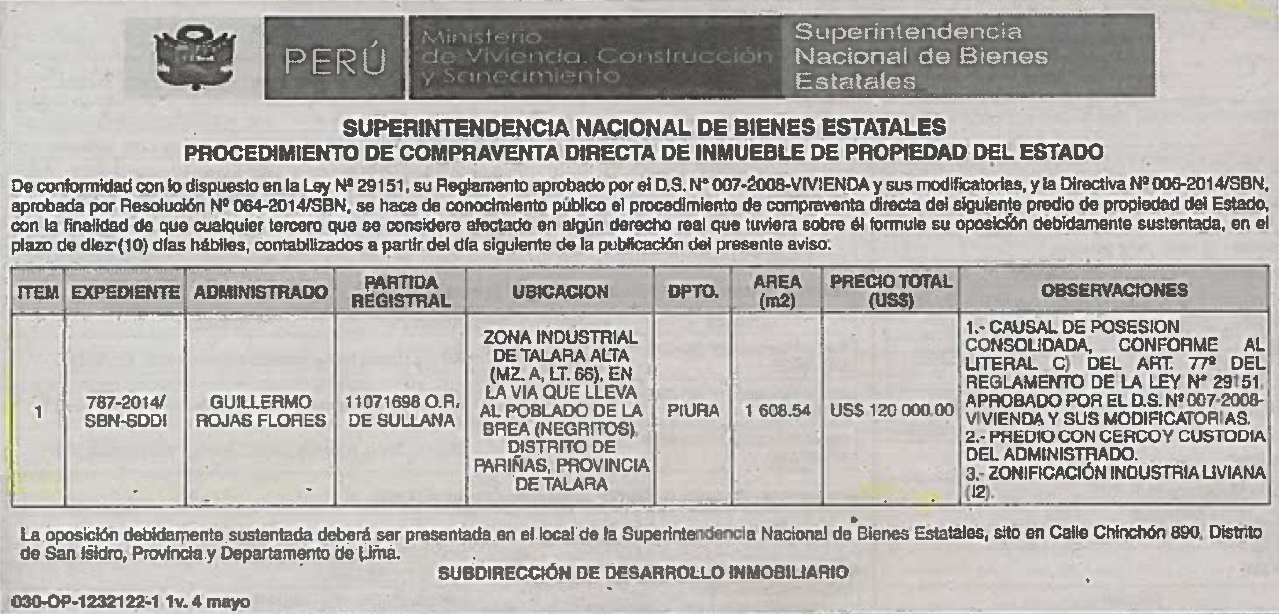 8: Oposición
De ser necesario, se solicitan descargos al administrado.

Si es fundada, se declara improcedente el pedido.

Si es infundada, se declara así en la Resolución que aprueba la compraventa.
9: Mejor oferta
En el caso de la causal e) o “lote con área inferior a la establecida en el lote normativo”, la mejor oferta solo podrá ser efectuada por el o los propietarios colindantes.
Si la solicitud de compraventa se sustenta de manera conjunta en los literales d) y e), no procede admitir mejor oferta.
Recibida la mejor oferta, se comunicará al administrado que inició el procedimiento, a efectos de que iguale o mejore la propuesta, lo que de ocurrir fijará el precio a su favor.
En caso no iguale o mejore la propuesta,
		se continuará el procedimiento con quien
		presentó la mejor oferta.
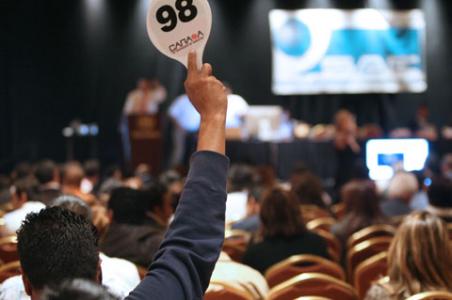 10: Informe Técnico-Legal
Informe (ITL):
Elaborado por un abogado y un ingeniero o arquitecto.
Contiene la evaluación técnico-legal que sustenta y concluye que el predio es de propiedad de o administrado por la entidad que conoce el procedimiento, es de dominio privado, se encuentra inscrito en RRPP, es de libre disponibilidad, y no destinado a un proyecto de interés público o importancia colectiva.
Contiene la evaluación técnico-legal que sustenta y concluye que el administrado cumple con la causal del compraventa directa invocada.
Incluye proyecto de Resolución que aprueba la compraventa directa.
11: Opinión Técnica de la SBN
GORES respecto de predios de su propiedad:
	NO requieren Opinión Técnica de la SBN.

GORES con funciones transferidas respecto de predios de propiedad del Estado, y entidades del SNBE respecto de predios de su propiedad:
	Deben solicitar Opinión Técnica a la SBN.

Con proyecto de resolución.
12: Resolución que aprueba la compraventa
GORES respecto de predios de su propiedad:
	Aprobada por el órgano competente de acuerdo al ROF o, en su defecto, por el Gobernador Regional en su calidad de Titular del Pliego (numeral 75.2 del artículo 75 del Reglamento).

GORES con funciones transferidas respecto de predios de propiedad del Estado, y entidades del SNBE respecto de predios de su propiedad:
	Aprobada por Gobernador Regional. En caso de entidades quien disponga el ROF
13: Pago del precio
Modalidades:
1) Pago íntegro del precio en el plazo de 30 días hábiles.
2) Financiamiento bancario: En el plazo de 10 días hábiles, se debe cancelar el 20% del precio. El saldo del precio (80%) debe cancelarse en el plazo de 20 días hábiles de entregada la minuta de compraventa al administrado.
3) Pago en armadas en un plazo de hasta 3 años, con intereses e hipoteca legal:
Debe ser solicitado previamente a la emisión de la Resolución que aprueba la compraventa.
Requisito: Causal c) o d), y que el administrado no tenga ninguna propiedad en la jurisdicción provincial en la que se ubica el predio solicitado.
14: Suscripción de minuta, escritura pública e inscripción en RRPP
Competencia para suscripción de minuta y escritura pública: órgano competente de acuerdo al ROF o, en su defecto, Titular de la entidad.
Gastos registrales y notariales son asumidos por el comprador.
15: Declaración de baja del predio ante la Municipalidad correspondiente
16: Actualización del SINABIP
17: Archivo de expediente
Muchas gracias por su atención